Days and Seasons
Information
Developing and Using Models
Analyzing and Interpreting Data
Constructing Explanations and Designing Solutions
Obtaining, Evaluating and Communicating Information
1. Patterns
2. Cause and Effect
7. Stability and Change
The Earth’s axis (1)
The motion of the Earth causes patterns that we can observe.
The rotation of Earth around its axis causes:
the Sun to appear to move across the sky every day
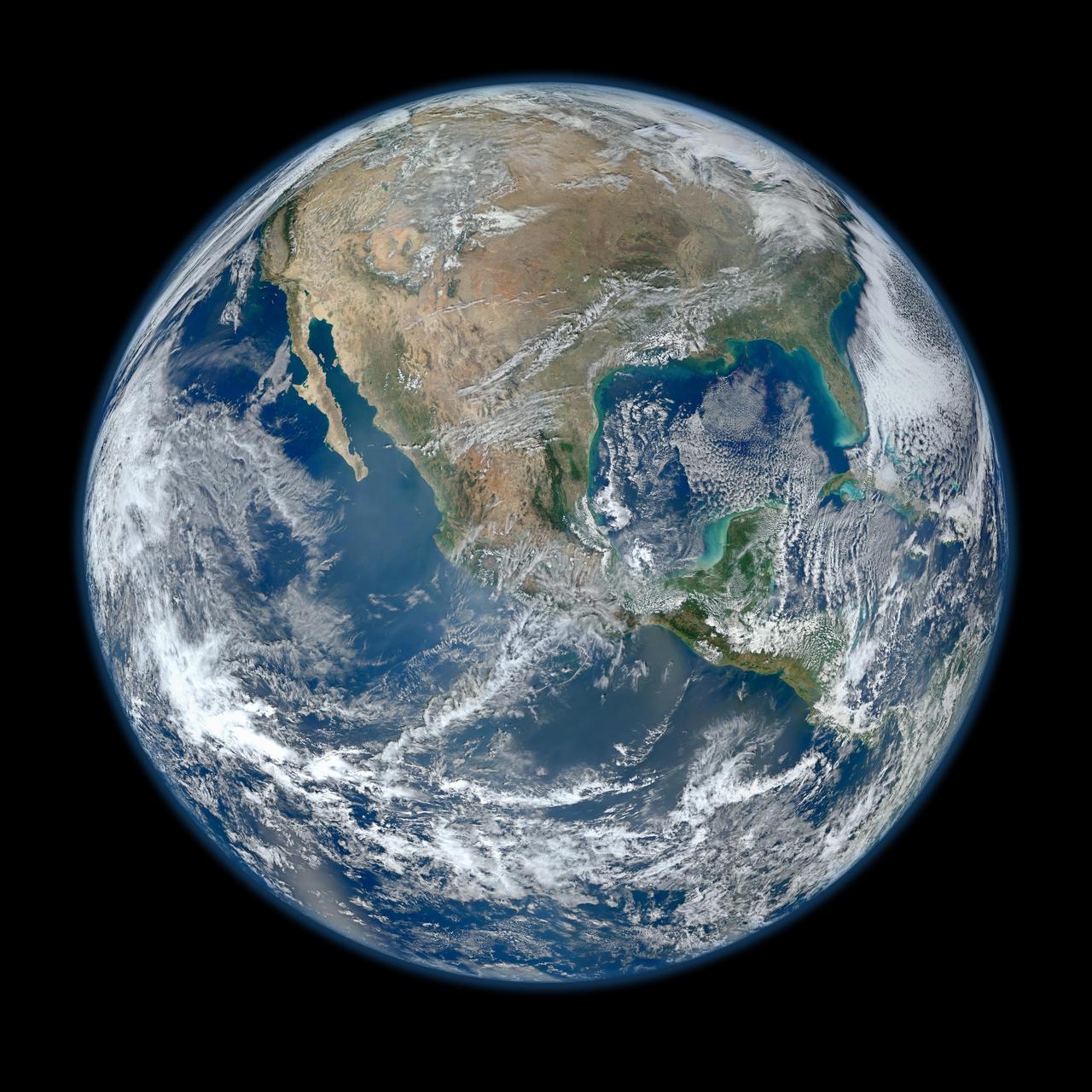 shadows to change in length and direction during the day.
The rotation of Earth around the Sun causes:
the position of the Sun in the sky to change at different times of year.
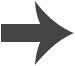 [Speaker Notes: Photo credit: NASA]
The Earth’s axis (2)
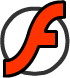 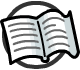 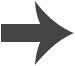 [Speaker Notes: Teacher notes
In the second stage of this animation, you could have students use the pen tool to label parts of the globe with times like “day,” “night,” “early morning,” etc.]
The Earth’s orbit of the Sun
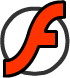 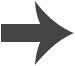 Why does the Sun move across the sky?
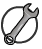 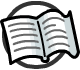 From Earth, it looks like the Sun is moving across the sky every day.
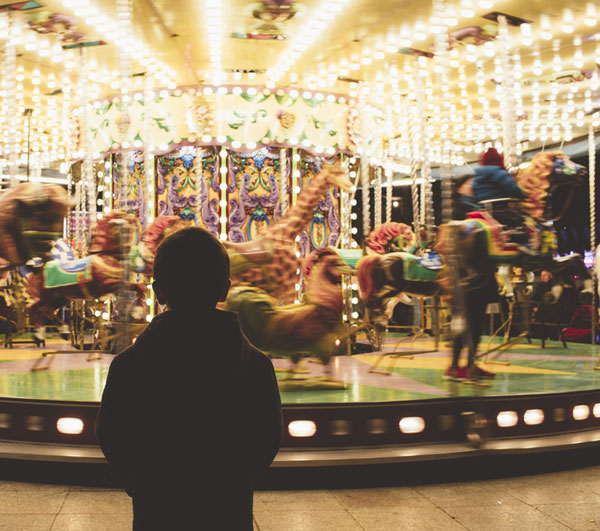 In fact, it is the Earth’s rotation that changes where we see the Sun in the sky.
It is a little like being on a carousel (or merry-go-round) and watching for your parents.
Can you explain why?
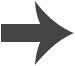 [Speaker Notes: Teacher notes
Discuss students’ ideas for the question. Help them to use the carousel as a model to develop their understanding of Earth’s rotation around its axis whilst the Sun remains stationary.

This slide covers the Science and Engineering Practices:
Developing and Using Models: Develop a model using an analogy, example, or abstract representation to describe a scientific principle or design solution.
Obtaining, Evaluating, and Communicating Information: Communicate scientific and/or technical information orally and/or in written formats, including various forms of media and may include tables, diagrams, and charts.

Photo credit: © Jose Luis Carrascosa, Shutterstock.com 2018]
Shadows (1)
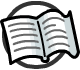 Earth’s rotation around its axis also causes the appearance of shadows to change.
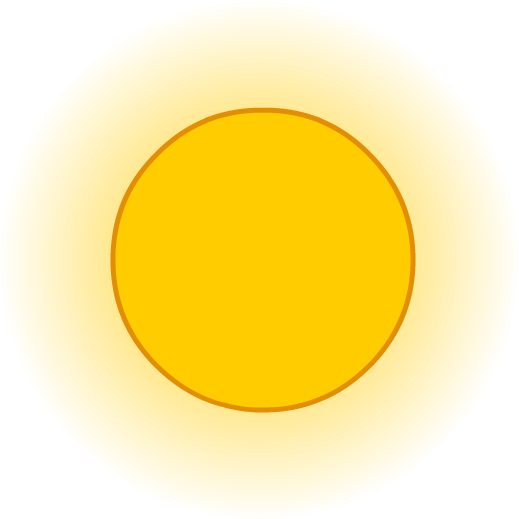 What will happen to Alexis’ and James’ shadows during the afternoon?
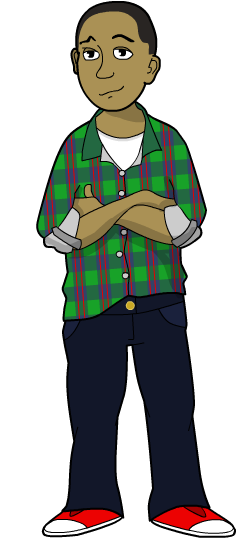 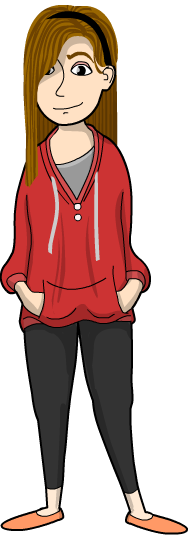 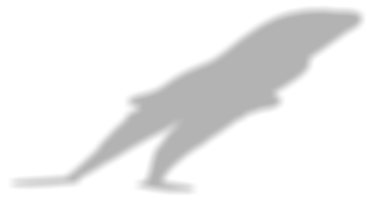 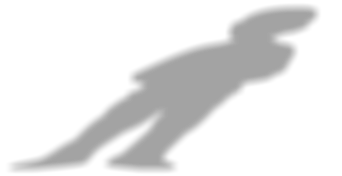 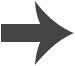 [Speaker Notes: Teacher notes
Help students to answer that the length and direction of the shadows will change during the afternoon.]
Shadows (2)
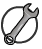 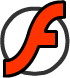 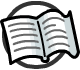 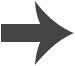 [Speaker Notes: Teacher notes
It may be necessary to remind students that the Sun rises in the East and sets in the West.  For ease of explanation, the shadow in this activity is shown as it would appear in the southern hemisphere. 

This slide covers the Science and Engineering Practice:
Analyzing and Interpreting Data: Analyze and interpret data to make sense of phenomena, using logical reasoning, mathematics, and/or computation.]
The positioning of the Sun (1)
The position of the Sun in the sky appears to change at different times of year.
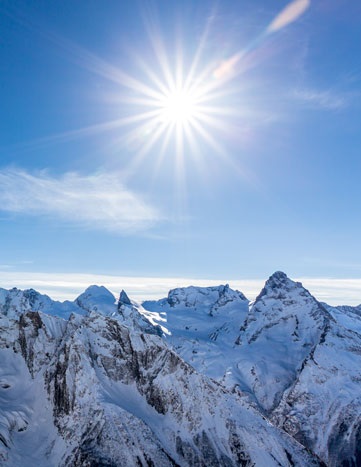 In some months, the Sun appears high in the sky.
In other months, the Sun appears low in the sky.
Which times of year do you think these patterns can be observed?
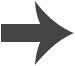 [Speaker Notes: Photo credit: © Roman Safonov, Shutterstock.com 2018]
The positioning of the Sun (2)
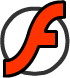 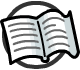 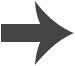 [Speaker Notes: Teacher notes
This diagram is drawn from the perspective of someone in the northern hemisphere looking south.  After showing the path during the summer, ask students to predict the path during the other seasons. Have students use the pen tool to draw their predictions on the diagram before continuing with the animation.]
The positioning of the Sun (3)
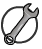 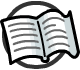 The position of the Sun in the sky is caused by:
the rotation of Earth around the Sun
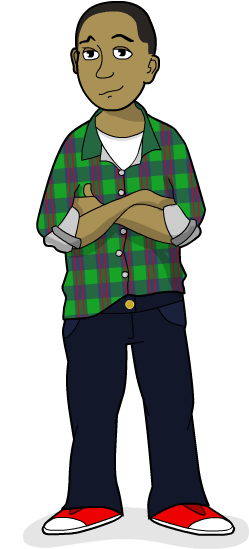 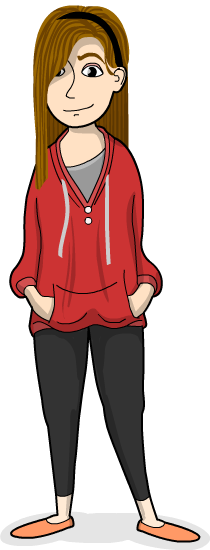 the tilt on Earth’s axis.
These two factors cause parts of Earth to move closer or further away from the Sun over the year.
This causes the Sun to feel stronger and appear higher in the sky at some times of year compared to others.
How do you think this affects Earth’s seasons?
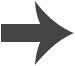 [Speaker Notes: Teacher notes
Discuss students’ ideas for the question. Help them to understand that Earth’s seasons are affected by the factors described. For example, you could discuss that when part of the Earth moves closer to the Sun, the Sun becomes stronger, causing the weather to become hotter. The next slides cover this in more detail.

This slide covers the Science and Engineering Practices:
Constructing Explanations and Designing Solutions: Construct an explanation of observed relationships (e.g., the distribution of plants in the back yard).
Obtaining, Evaluating, and Communicating Information: Communicate scientific and/or technical information orally and/or in written formats, including various forms of media and may include tables, diagrams, and charts.]
How long is the Earth’s orbit?
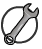 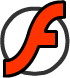 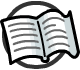 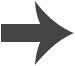 [Speaker Notes: Teacher notes
If appropriate, you may want to explain that the equator splits the Earth into the northern and southern hemispheres. The United States is in the northern hemisphere. When it is winter in the northern hemisphere, it is summer in the southern hemisphere (and so on).

This slide covers the Science and Engineering Practice:
Constructing Explanations and Designing Solutions: Construct an explanation of observed relationships (e.g., the distribution of plants in the back yard).]
Sunrise and sunset (1)
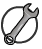 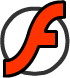 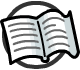 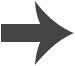 [Speaker Notes: Teacher notes
The sunrise and sunset times in this table are monthly averages for London, England.

This slide covers the Science and Engineering Practices:
Analyzing and Interpreting Data: Represent data in tables and/or various graphical displays (bar graphs, pictographs, and/or pie charts) to reveal patterns that indicate relationships.
Analyzing and Interpreting Data: Analyze and interpret data to make sense of phenomena, using logical reasoning, mathematics, and/or computation.]
Sunrise and sunset (2)
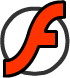 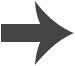 Days and seasons
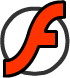